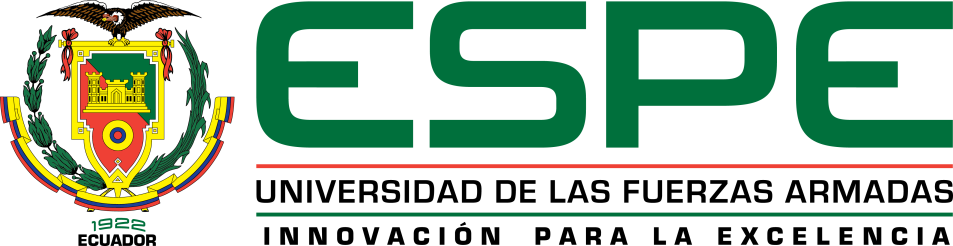 CARRERA DE INGENIERÍA EN ADMINISTRACIÓN  TURÍSTICA Y HOTELERA
TERMALISMO COMO PRODUCTO POTENCIAL DENTRO DEL TURISMO DE SALUD: CASO DE ESTUDIO  CHACHIMBIRO, CANTÓN URCUQUÍ, PROVINCIA DE IMBABURA.
DAYANA PAMELA MONTALVAN ZariTAma
KARINA NOEMI MOROCHO ANASI
PROBLEMÁTICA
objetivos
GENERAL
Determinar la potencialidad del termalismo en Chachimbiro mediante instrumentos de investigación con el fin de incrementar la oferta del Turismo de Salud en la localidad.
objetivos
ESPECÍFICOS
Determinación de la muestra
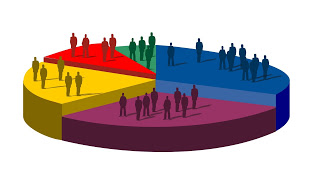 Se utilizará una muestra infinita

Z= Nivel de confianza que queda a criterio del encuestador(95% = 1.96)
e= Límite aceptable de error muestral que queda al criterio del encuestador (10% = 0,1)
p= Probabilidad de éxito (50%= 0,5)
q= Probabilidad de fracaso (50%= 0,5)
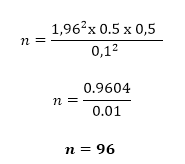 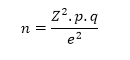 Resultados de la encuesta
Propuesta
Estrategias para potencializar el termalismo como producto de Turismo de Salud en la localidad de Chachimbiro, Cantón Urcuquí, Provincia de Imbabura.
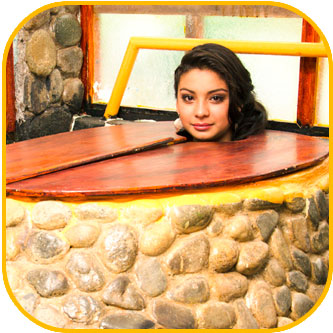 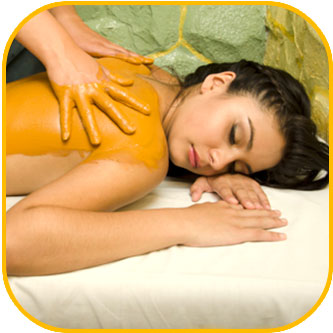 OBJETIVO
Potencializar al termalismo en la localidad de Chachimbiro, mediante  estrategias comunicacionales y publicitarias como un factor de desarrollo sostenible
ESTRATEGIAS
Estrategia 1: Propuesta marca Turística
La propuesta de Marca turística busca crear un posicionamiento en la mente de los turistas con el fin de potencializar el termalismo en el sector.
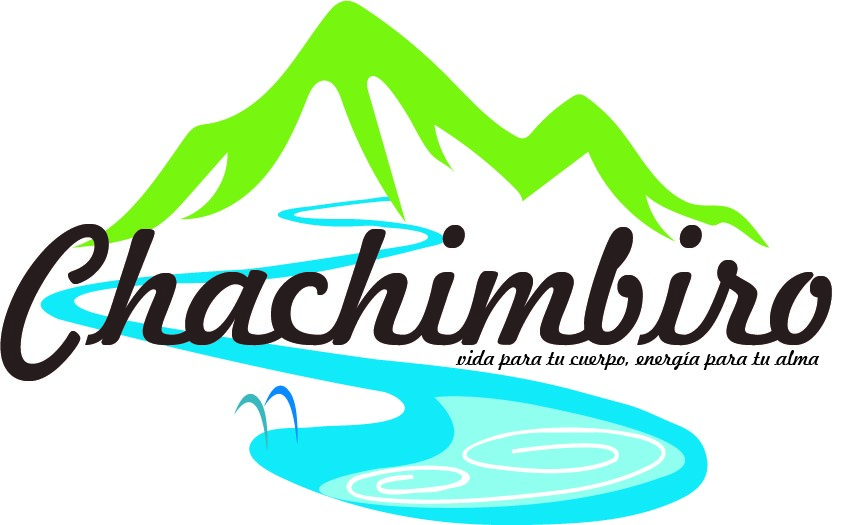 Objetivo 
Comunicar al público el producto principal de la localidad con el fin de crear un posicionamiento en la mente de los futuros visitantes.
Beneficiarios
Las personas y entidades que se beneficiarán con la creación de una marca turística serán:
Los visitantes y turistas
La comunidad de Chachimbiro
Las empresas privadas y públicas que ofrecen sus servicios en Chachimbiro
$50
Descripción del isologo
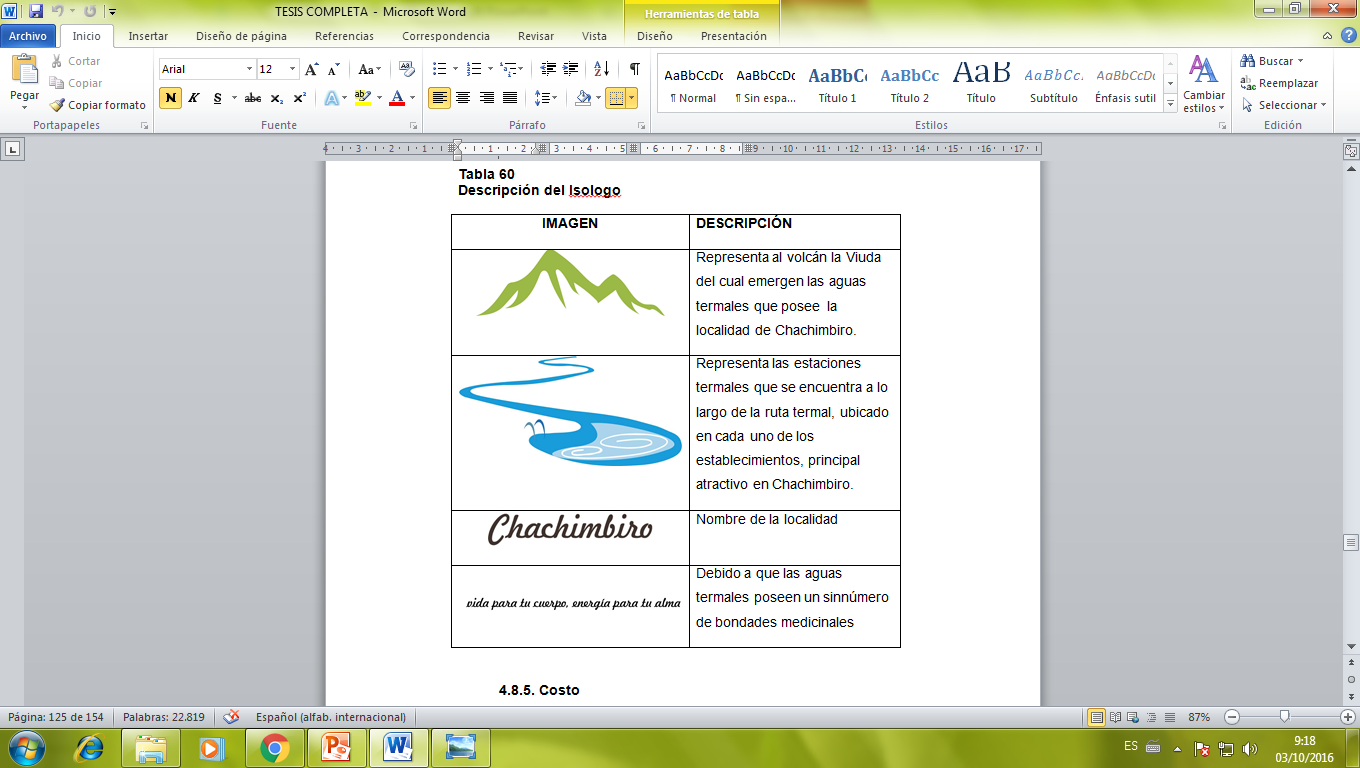 ATRAS
Estrategia 2: Diseño de la “Ruta Termal Chachimbiro”
Objetivo

Diseñar una ruta termal que ayude a destacar los atractivos naturales y culturales de Chachimbiro con el fin de poner en valor turístico de las aguas termales que la localidad posee.
Acciones
Identificar los sitios de potencial turístico de la localidad
Proponer una señalética turística para toda la ruta
Identificar puntos estratégicos y de apoyo para la colocación de la señalización turística
Representación de la ruta termal
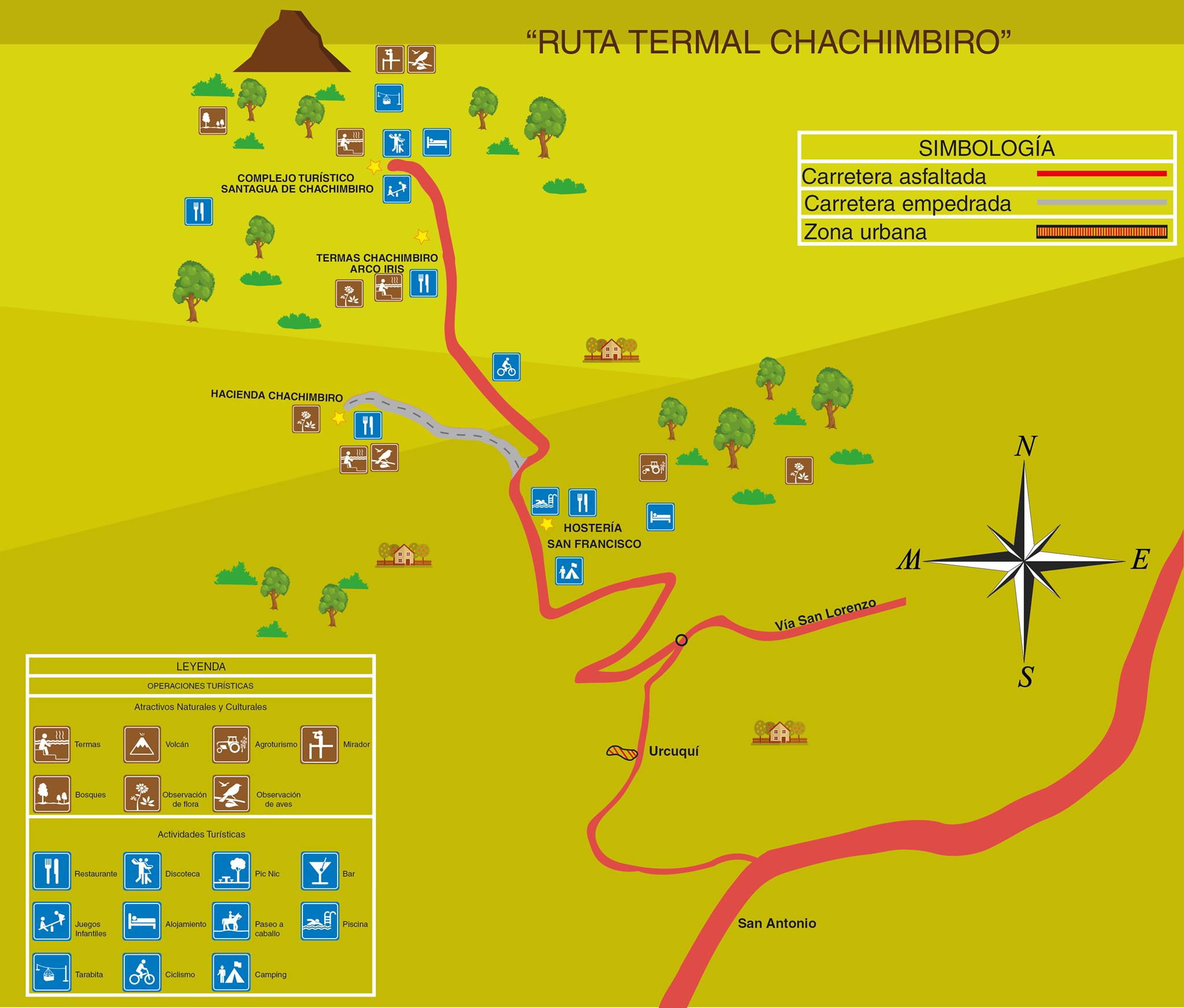 Descripción
ATRAS
Estrategia 3: Señalética y pictogramas
Objetivo
     Colocar señalética y pictogramas que ayuden al turista a recorrer la ruta termal por sus propios medios con la finalidad de que el visitante disfrute del trayecto.
Acciones
Identificar qué tipo de señalética se va a utilizar, según reglamentación del Ministerio de Turismo de Ecuador.
Escoger señalética adecuada a ser implementada en la Ruta termal Chachimbiro, según necesidades y sitios de la localidad.
Elaborar los soportes correctos que tendrá la señalética
DISEÑO DE LA SEÑALÉTICA
Dicha señalética cumplirá con normas y reglamentos establecidos por el Ministerio de Turismo, los cuales se mencionan a continuación
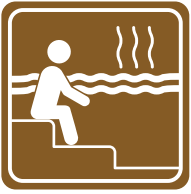 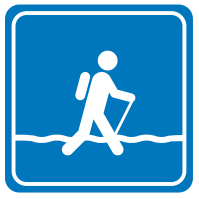 Pictogramas para atractivos Naturales
Pictogramas para actividades turísticas
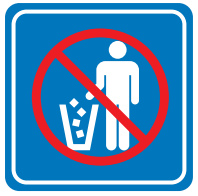 Pictogramas de restricción
Material de señalización turística
Para implementar la señalización turística se utilizará:
Pantalla: se utilizará material tol reflectivo, recubierto con anticorrosivo
Con medidas de Largo= 300 mm; ancho= 300mm; profundidad = 500mm.
Soporte: se utilizará tubo galvanizado
Con medidas 2,20m de altura y de 5cm x 5cm de espesor
Plinto: material de hormigón con concreto de 180 kg/cm2
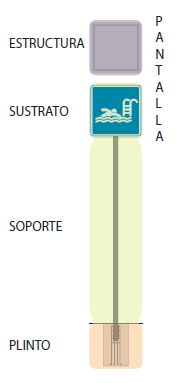 COSTO
ATRAS
Estrategia 4Banner publicitario web
Objetivo
Aumentar la posibilidad de recuerdo de la marca TURISTICA en la mente del consumidor con la finalidad de POSICIONAR el termalismo en visitantes de la localidad de Chachimbiro

Acciones

Definir el tamaño adecuado del banner a utilizar
Seleccionar colores llamativos que atraigan al turista.
Colocar información precisa y directa.
BANNER WEB
El banner estático y dinámico estará compuesto por frases cortas y claras que sean del entendimiento total de las personas conjuntamente con el logo de la marca turística propuesta de la localidad de Chachimbiro.
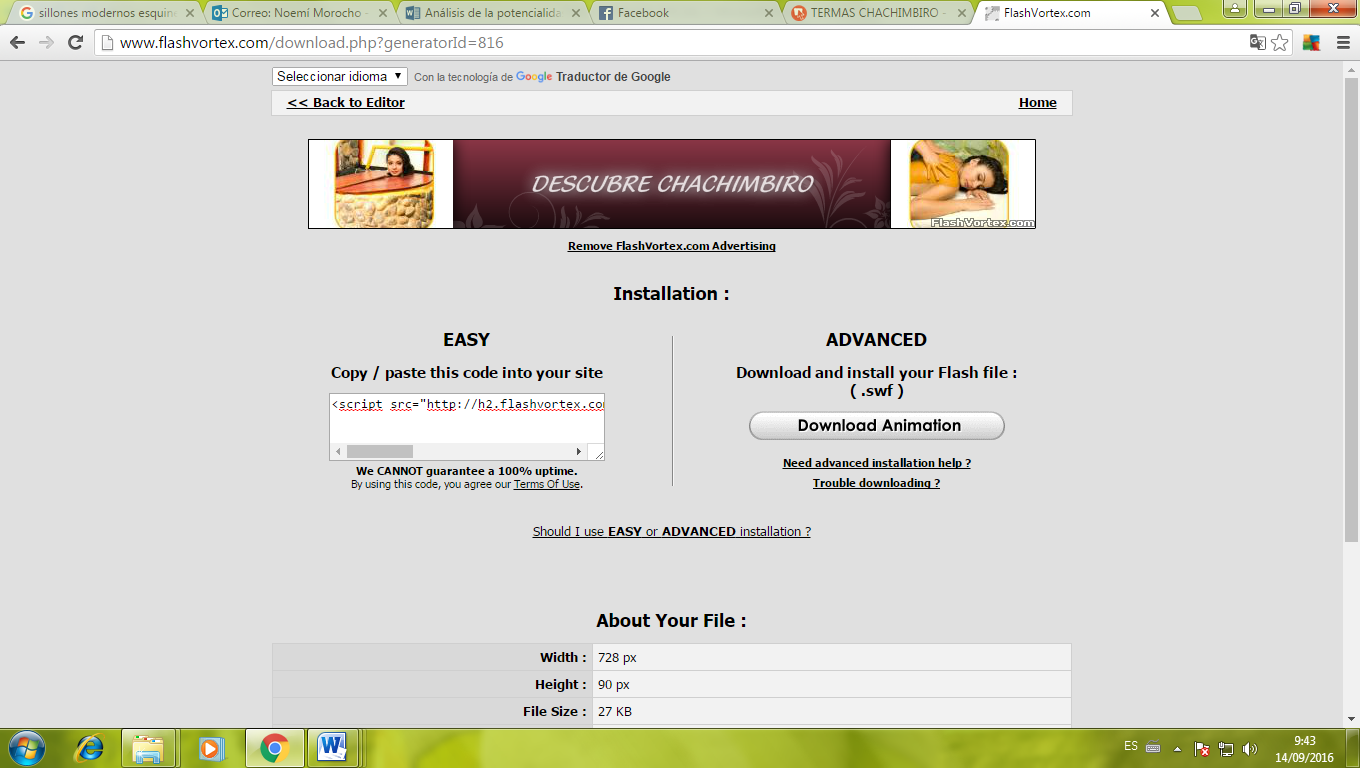 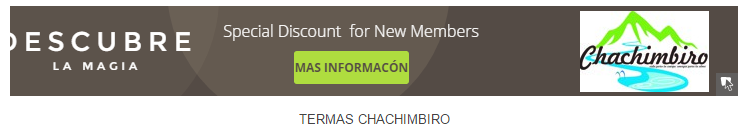 Banner dinámico
ATRAS
Estrategia 5: Material Publicitario
AFICHE
Objetivo 
Brindar al visitante información turística clara acerca de la localidad de Chachimbiro mediante material publicitario que estará expuesto en sitios estratégicos.
Descripción del afiche
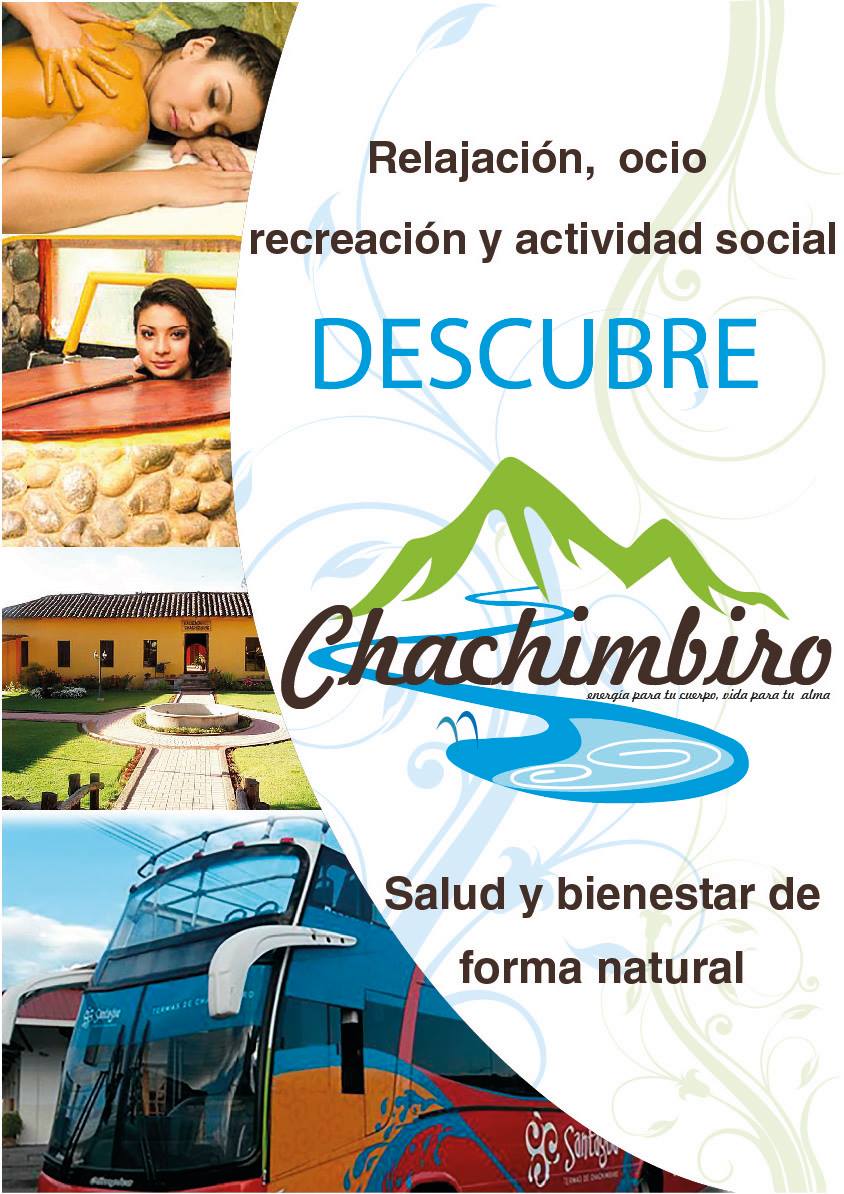 COSTO
ATRAS
Tríptico
Objetivo 

 Informar al visitante mediante material publicitario acerca de las diferentes actividades turísticas que puede encontrar en la localidad de Chachimbiro.
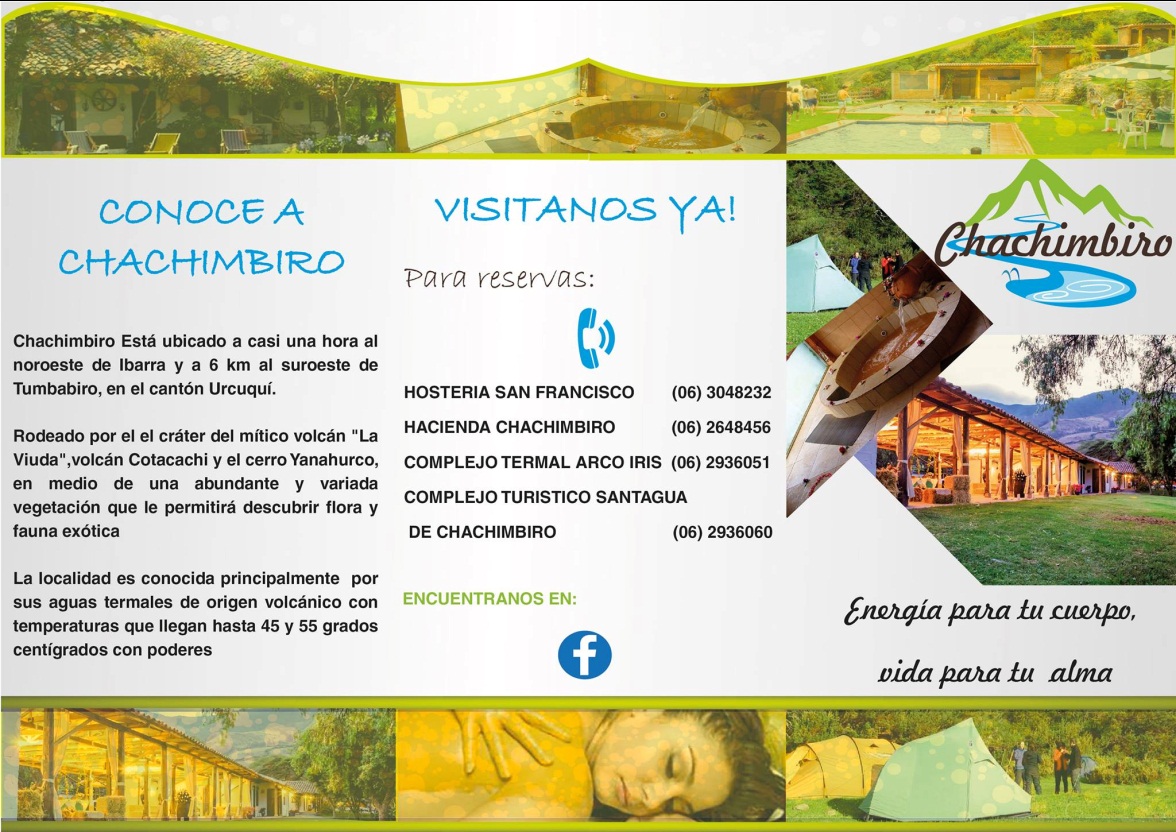 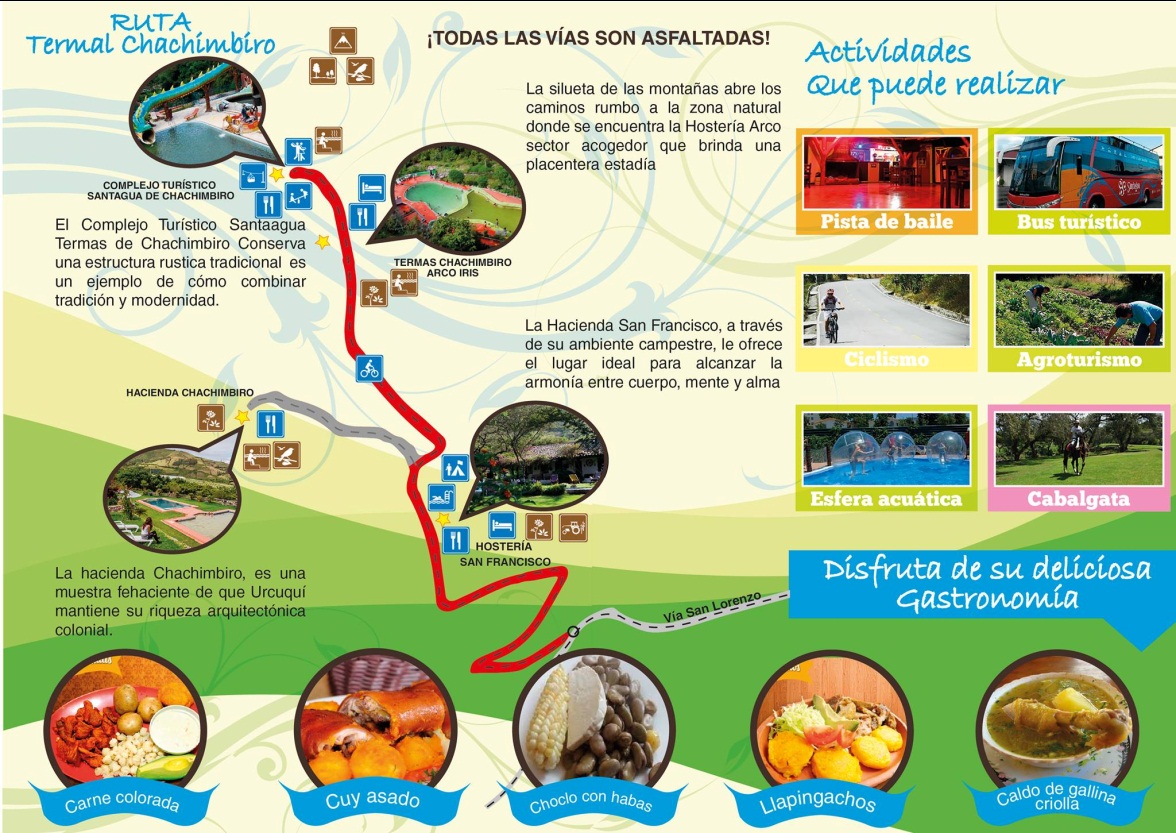 COSTO
Costos Trípticos
ATRAS
POSTALES
Objetivo 

Resaltar la belleza  de la localidad de Chachimbiro mediante las diferentes postales con aplicaciones novedosas las cuales se apoyan en la tecnología que impulsan el desarrollo del turismo en el  país
Acciones

Recopilación de fotografías de los diferentes atractivos de la localidad
Análisis de lo obtenido
Seleccionar el tipo de postal según las necesidades del turista
Elaboración de las postales con las imágenes adecuadas y más pintorescas de la localidad.
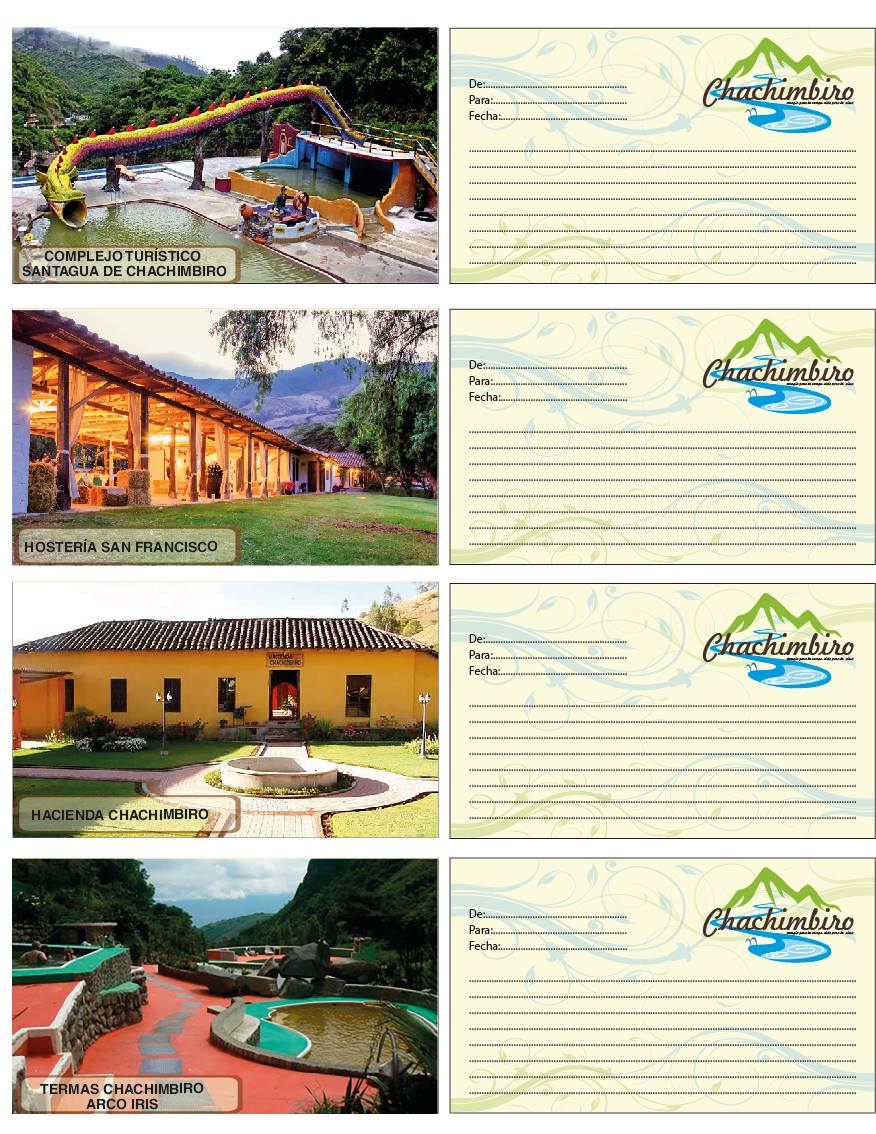 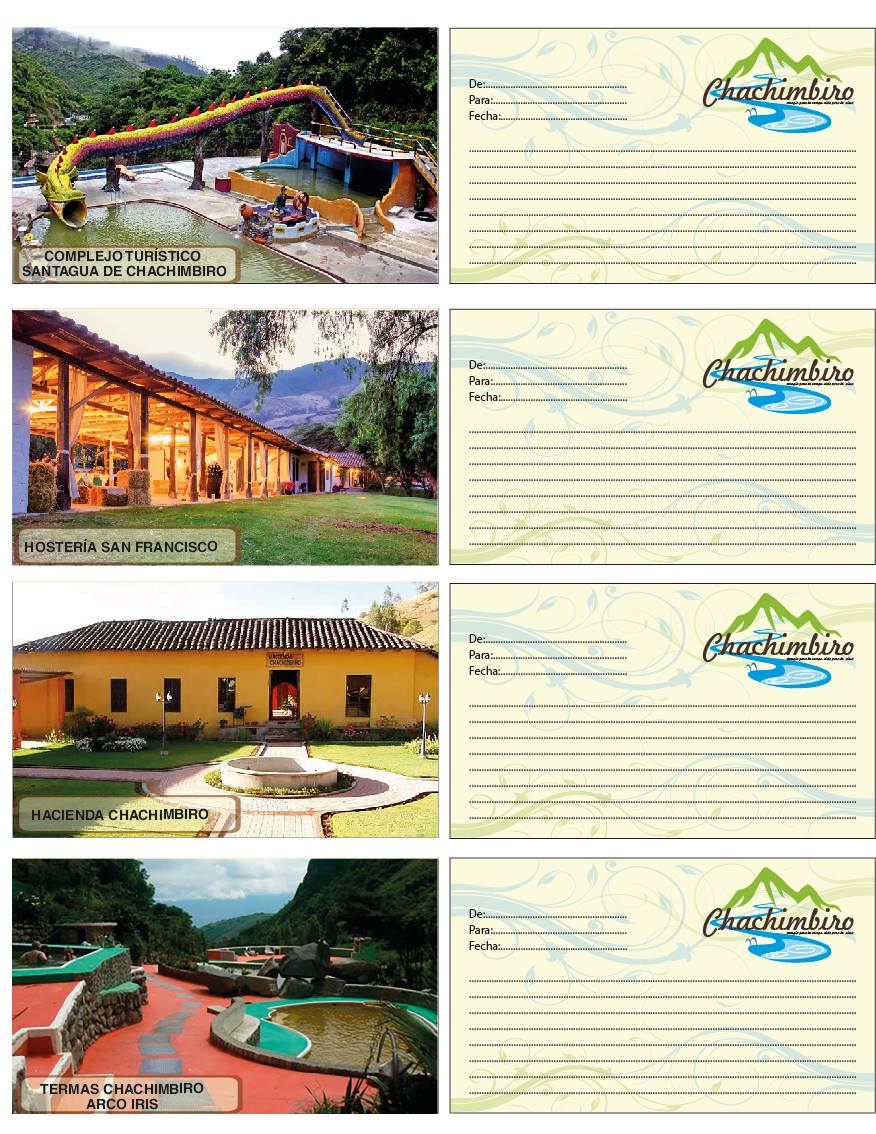 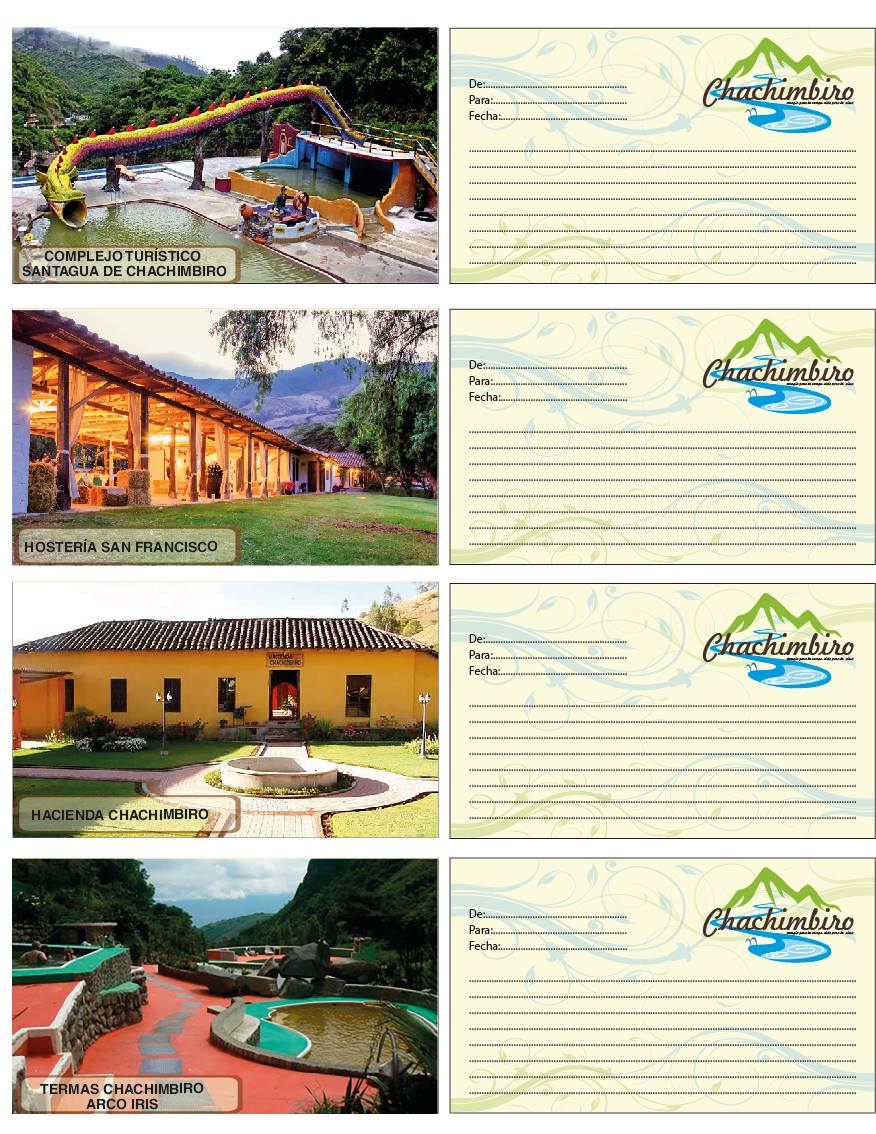 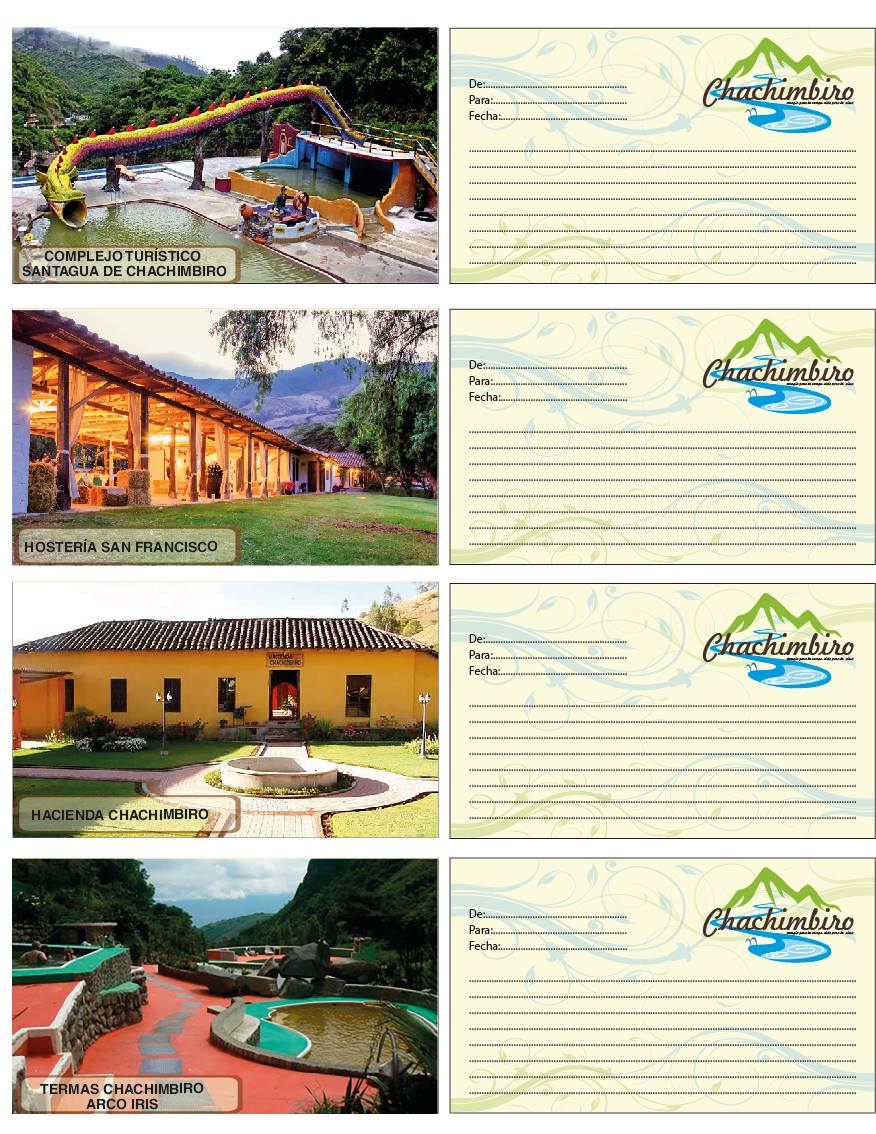 COSTO
ATRAS
Estrategia 6 Red Social Facebook
Objetivo 

Establecer relaciones con visitantes potenciales dando la facilidad al usuario de que conozca acerca del producto ofrecido desde su casa con el interés de querer visitar en un futuro.
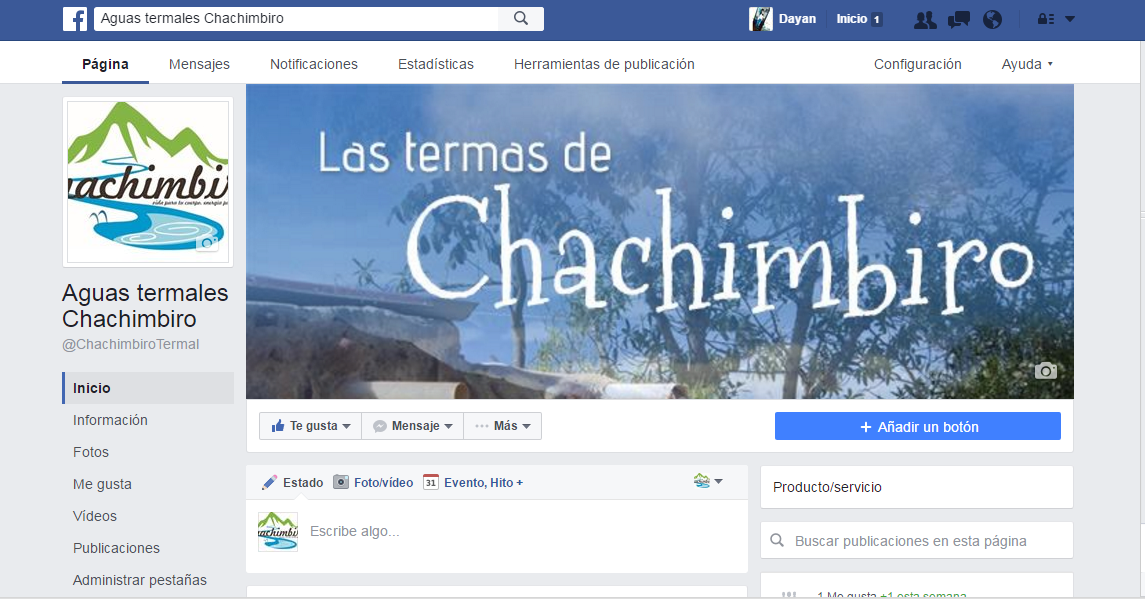 Presupuesto Total para la promoción
Presupuesto Medios Publicitarios
ATRAS
Presupuesto  de Diseño
ATRAS
Presupuesto de Ruta termal
ATRAS
Presupuesto total
CONCLUSIONES
CONCLUSIONES
RECOMENDACIONES
Gracias por su atención